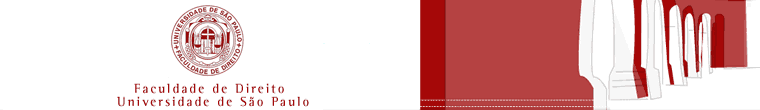 Disciplina: Direito Tributário Constitucional
Docente: Professor Titular Luís Eduardo Schoueri e Professor Associado Paulo Ayres Barreto



Tributação dos lucros auferidos no exterior. 


15.10.2020
Apresentação do caso
Contextualização
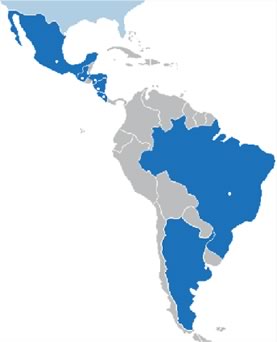 Globalização

Progressivo aumento da mobilidade do capital

Elisão fiscal

Competitividade internacional
Controlada
Empresa A
Subsidiária
Contextualização
Tributação da renda com base na territorialidade

Brasil era um país eminentemente importador de capitais
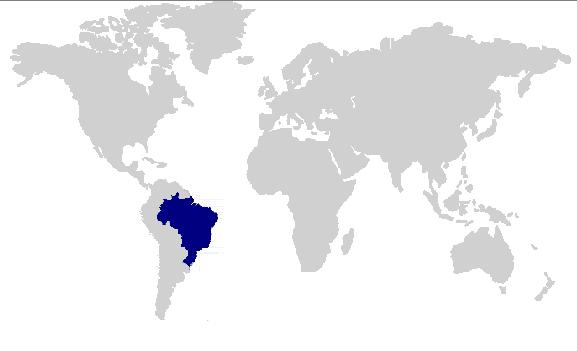 Contextualização
Tributação da renda em bases universais

Lei n. 9.249/95

“Art. 25. Os lucros, rendimentos e ganhos de capital auferidos no exterior serão computados na determinação do lucro real das pessoas jurídicas correspondente ao balanço levantado em 31 de dezembro de cada ano”.
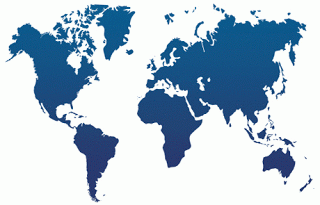 PROBLEMA: Lei ordinária pode dispor de forma contrária à lei complementar?
Contextualização
SOLUÇÃO:

Instrução Normativa 38/96

Art. 2º Os lucros auferidos no exterior, por intermédio de filiais, sucursais, controladas ou coligadas serão adicionados ao lucro líquido do período-base, para efeito de  determinação do lucro real  correspondente ao balanço levantado em 31 de dezembro do ano-calendário em que tiverem sido disponibilizados.
PROBLEMA:

Código Tributário Nacional

Art. 43. O imposto, de competência da União, sobre a renda e proventos de qualquer natureza tem como fato gerador a aquisição da disponibilidade econômica ou jurídica:
Contextualização
Lei nº 9.532/97

Art. 1º . Os lucros auferidos no exterior, por intermédio de filiais, sucursais, controladas ou coligadas serão adicionados ao lucro líquido, para determinação do lucro real correspondente ao balanço levantado no dia 31 de dezembro do ano-calendário em que tiverem sido disponibilizados para a pessoa jurídica domiciliada no Brasil
Contextualização
LEI COMPLEMENTAR N. 104/2001 

Art. 43. O imposto, de competência da União, sobre a renda e proventos de qualquer natureza tem como fato gerador a aquisição da disponibilidade econômica ou jurídica:

(...)

§ 2o Na hipótese de receita ou de rendimento oriundos do exterior, a lei estabelecerá as condições e o momento em que se dará sua disponibilidade, para fins de incidência do imposto referido neste artigo.  (Incluído pela Lcp nº 104, de 10.1.2001)
Contextualização
“Art. 74. Para fim de determinação da base de cálculo do imposto de renda e da CSLL, nos termos do art. 25 da Lei no 9.249, de 26 de dezembro de 1995, e do art. 21 desta Medida Provisória, os lucros auferidos por controlada ou coligada no exterior serão considerados disponibilizados para a controladora ou coligada no Brasil na data do balanço no qual tiverem sido apurados, na forma do regulamento.

Parágrafo único. Os lucros apurados por controlada ou coligada no exterior até 31 de dezembro de 2001 serão considerados disponibilizados em 31 de dezembro de 2002, salvo se ocorrida, antes desta data, qualquer das hipóteses de disponibilização previstas na legislação em vigor.”
Contextualização
Instrução Normativa SRF nº 213, de 7 de outubro de 2002

“Art. 7 º A contrapartida do ajuste do valor do investimento no exterior em filial, sucursal, controlada ou coligada, avaliado pelo método da equivalência patrimonial, conforme estabelece a legislação comercial e fiscal brasileira, deverá ser registrada para apuração do lucro contábil da pessoa jurídica no Brasil.

§ 1 º Os valores relativos ao resultado positivo da equivalência patrimonial, não tributados no transcorrer do ano-calendário, deverão ser considerados no balanço levantado em 31 de dezembro do ano-calendário para fins de determinação do lucro real e da base de cálculo da CSLL.(...)”
Contextualização
O que pretendeu o art. 74 da MP n. 2.158-35/01
Empresa controlada no exterior 
(paraíso fiscal)
Lucros de Investimentos da Empresa controlada em outros países
Empresa contribuinte brasileira
Lucros das subsidiárias
Lucro da Controlada
Antes da MP n. 2.158
Lucros das subsidiárias
“Transparente” para fins fiscais
Depois da MP n. 2.158
Contextualização
Julgamento da Adin 2.588
Contextualização
Julgamento da Adin 2.588
Caso
Julgamento conjunto Adin 2.588, RE 611.586 e RE 541.090
O contribuinte COAMO AGROINDUSTRIAL COOPERATIVA (ATUAL DENOMINAÇÃO DA COOPERATIVA AGROPECUÁRIA MOURÃOENSE LTDA - COAMO) questiona a constitucionalidade do artigo 74 da Medida Provisória (MP) 2.158-35 de 2001.


Relator: Min. Joaquim Barbosa

Repercussão Geral
“De um lado, há a adoção mundialmente difundida da tributação em bases universais, aliada à necessidade de se conferir meios efetivos de apuração e cobrança à administração tributária. Em contraponto, a Constituição impõe o respeito ao fato jurídico tributário do Imposto de Renda, em garantia que não pode ser simplesmente mitigada por presunções ou ficções legais inconsistentes”
Caso
Questões a serem enfrentadas
A partir de que momento podem ser tributados os lucros auferidos no exterior?

É possível a tributação a partir das estimativas apontadas pelo método de equivalência patrimonial?

Trata-se de norma CFC (anti-abuso)?

Houve retroatividade? Houve respeito aos tratados internacionais?

Como conciliar esta tributação e a competitividade internacional?
Sustentações Orais
https://youtu.be/uS229SO8Umo
15’16”
Sustentações Orais
https://www.youtube.com/watch?v=MTkjGqdKC7I
2’20”
Sustentações Orais
https://www.youtube.com/watch?v=G2B3W-R875o
02’34”
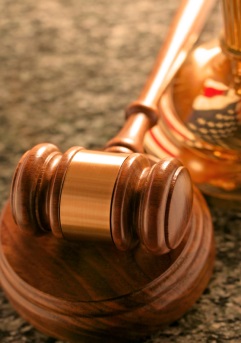 Resultado do julgamento
Adin 2.588
Voto Min. Joaquim Barbosa
https://www.youtube.com/watch?v=bHd6GEyjnSg
04’04’’
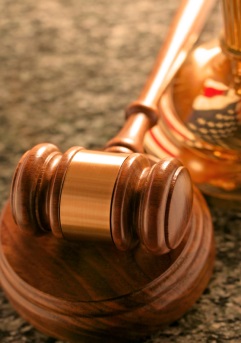 Resultado do julgamento
Adin 2.588
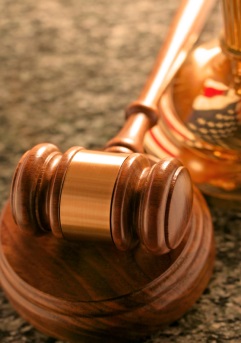 Resultado do julgamento
Adin 2.588
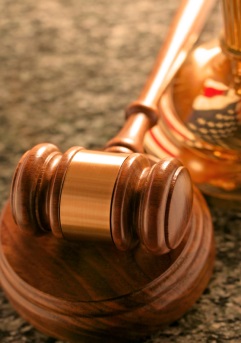 Resultado do julgamento
RE nº 611.586/PR
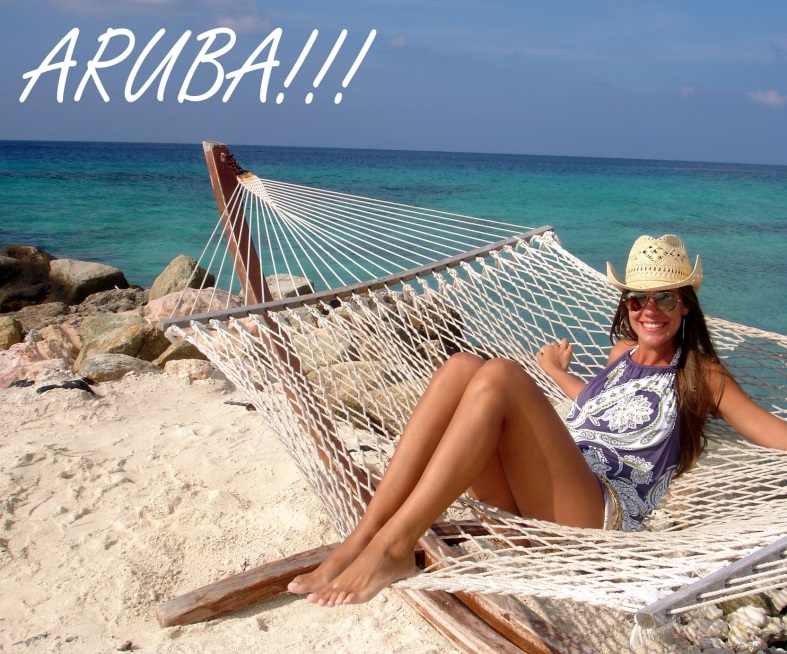 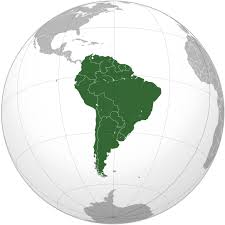 Empresa Controlada  em
Paraíso fiscal
Empresa Controladora 
COAMO
É CONSTITUCIONAL a aplicação do Art. 74 da MP n. 2.158-35/2001
Professor Paulo Ayres Barreto
Professor Associado da Faculdade de Direito da Universidade de São Paulo (USP)

Livre-Docente pela Universidade de São Paulo (2008).

Doutor em Direito pela Pontifícia Universidade Católica de São Paulo (2005)
Mestre em Direito pela Pontifícia Universidade Católica de São Paulo (1999) 

Graduado em Direito pela Universidade de São Paulo (1984) e em Administração de Empresas pela Fundação Getúlio Vargas - SP (1983) 

Autor de clássicos do direito tributário e diversos artigos
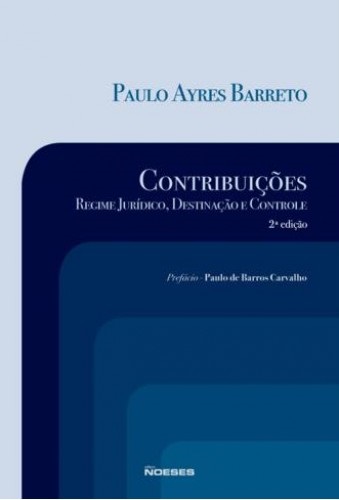 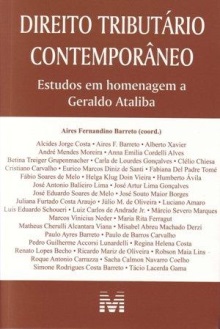 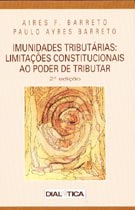 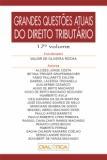 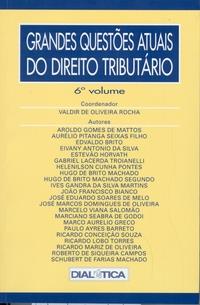 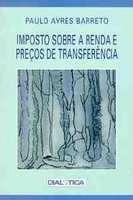 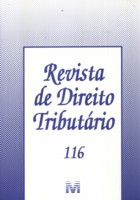 Outras Questões
Dúvidas?
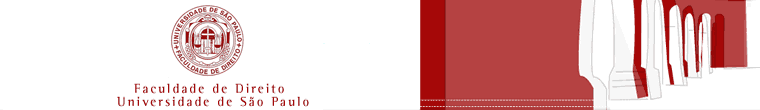 Obrigado!

leonardo.branco@usp.br
tulio.venturini.souza@usp.br